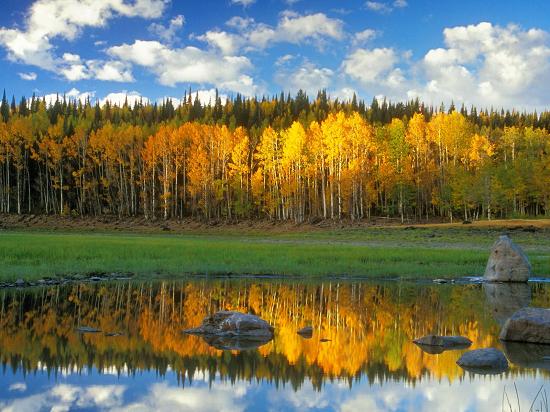 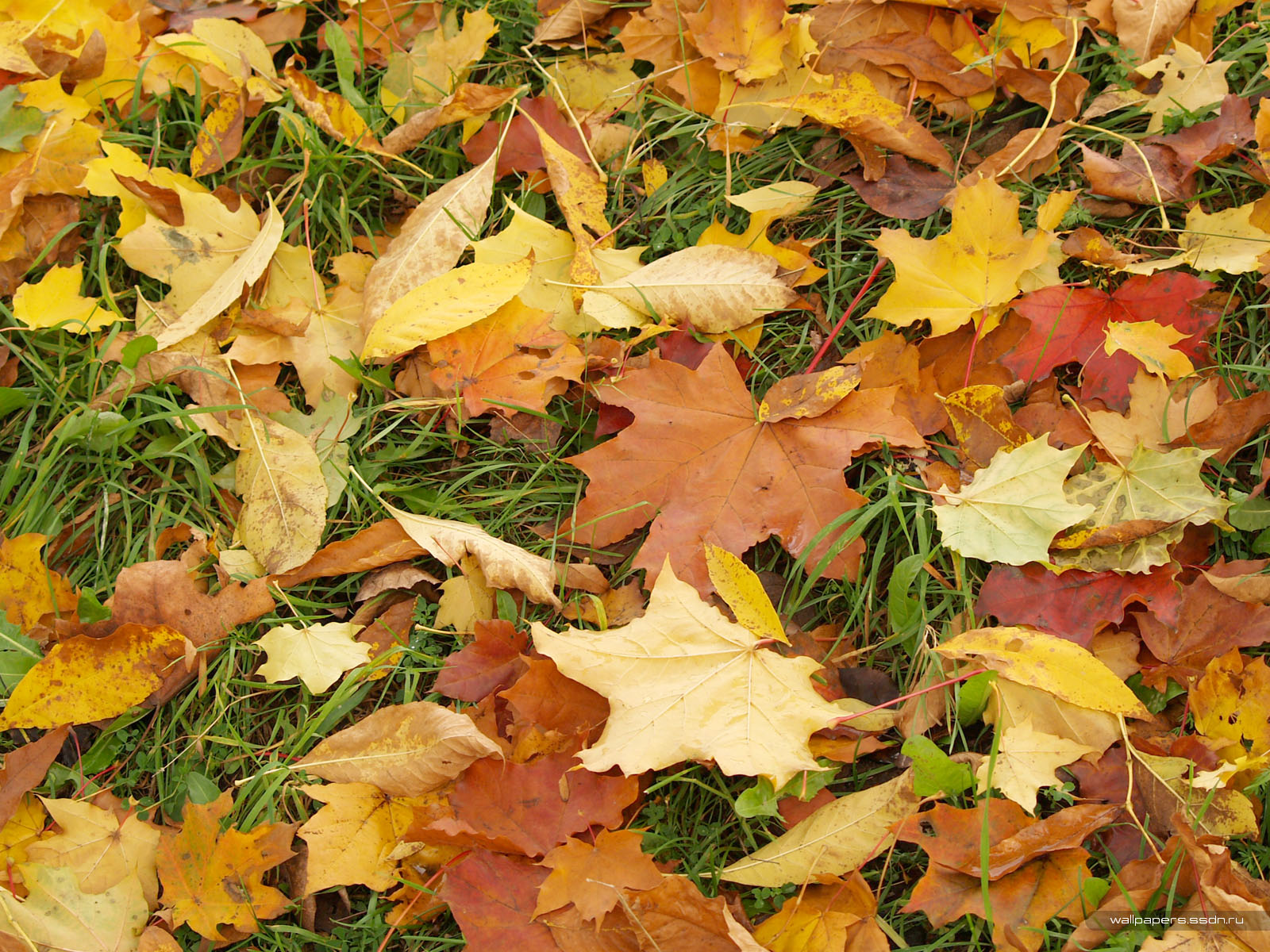 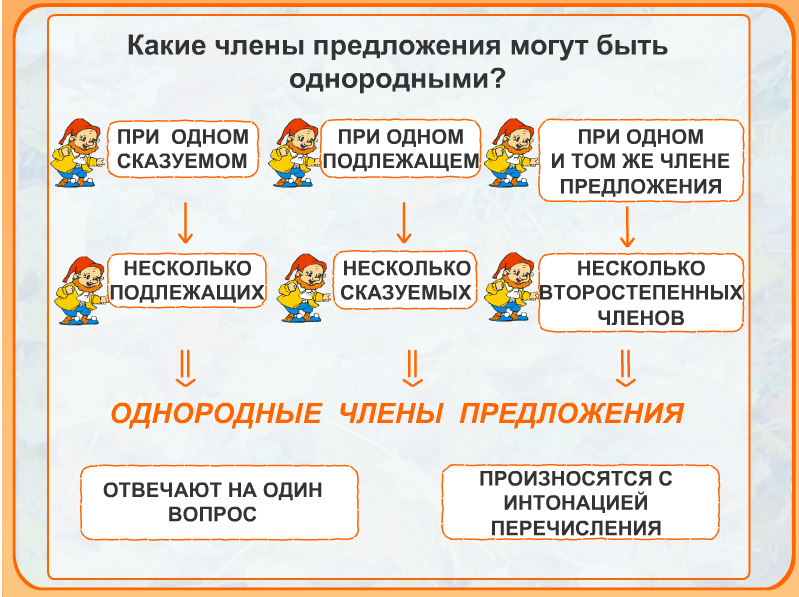 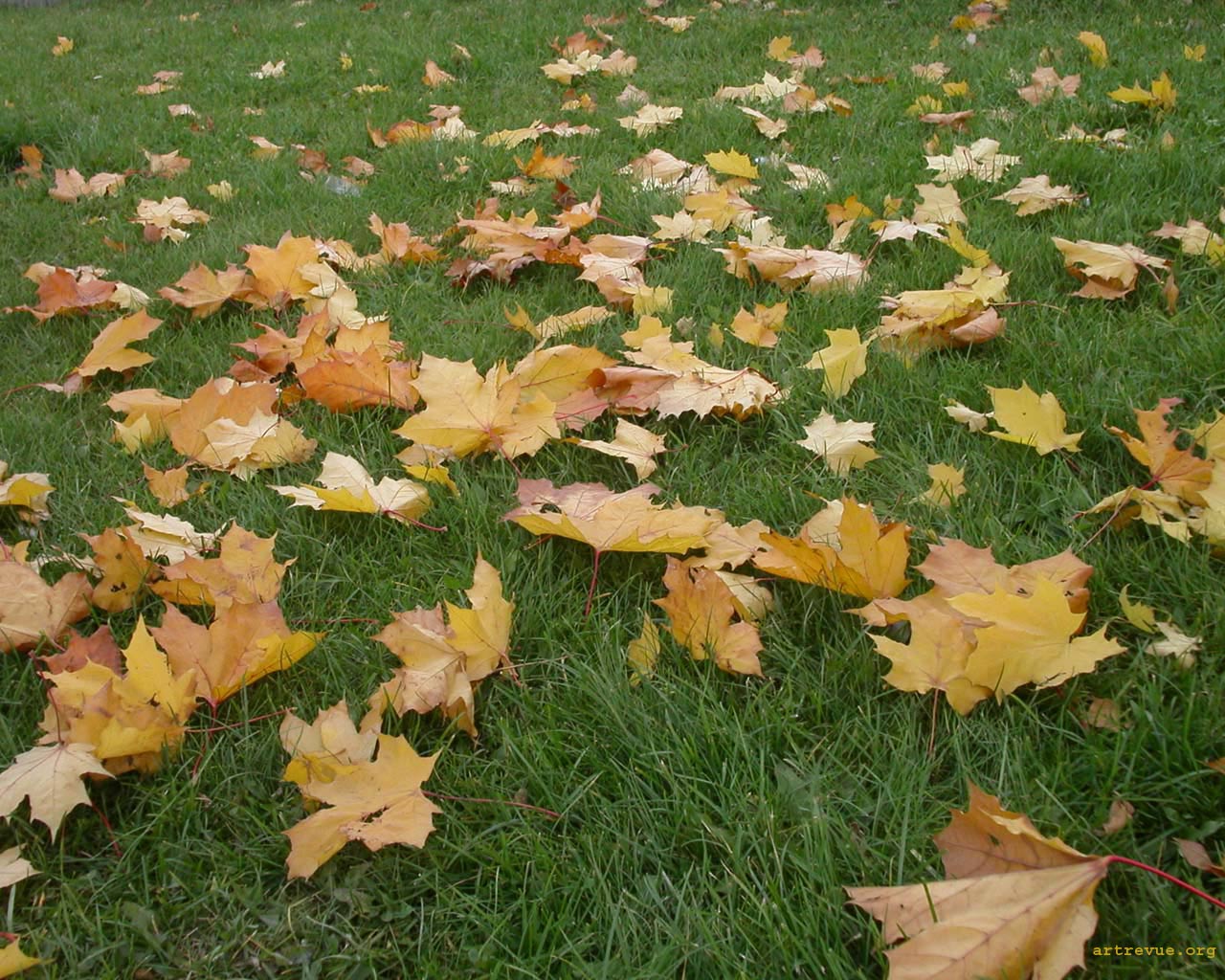 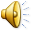 ,
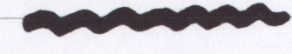 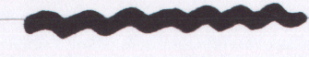 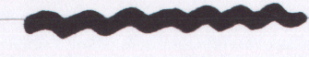 ,
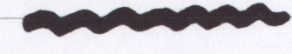 Журавли кричат тревожно.
Журавли кричат тоскливо.
Ветер срывает с деревьев листья.
Ветер воет по ночам.
Осень раздевает лес.
Осень студит воду.
Медленно ползут по небу тучи.
Медленно ползут по небу облака.
Игорь Грабарь
 Рябинка 1915 г.
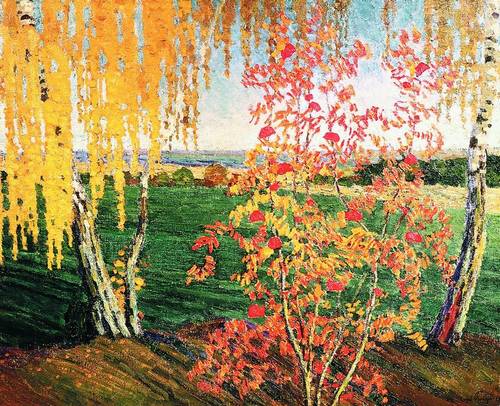 Наступила  … .   Вода в реке  … . Небо … .
Берёзка стоит … . Рябина нарядилась … . 
Листья … . Ваше отношение
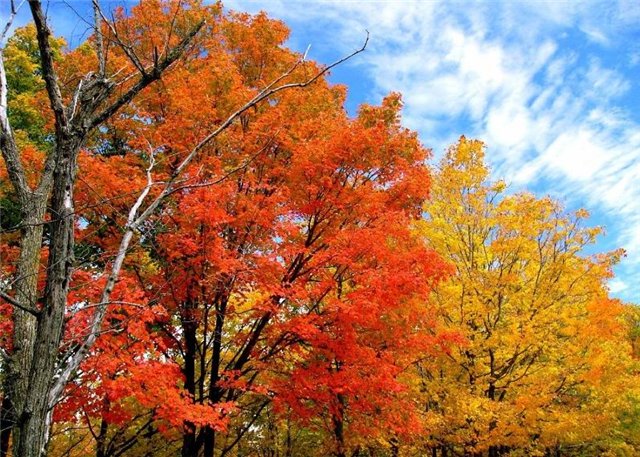